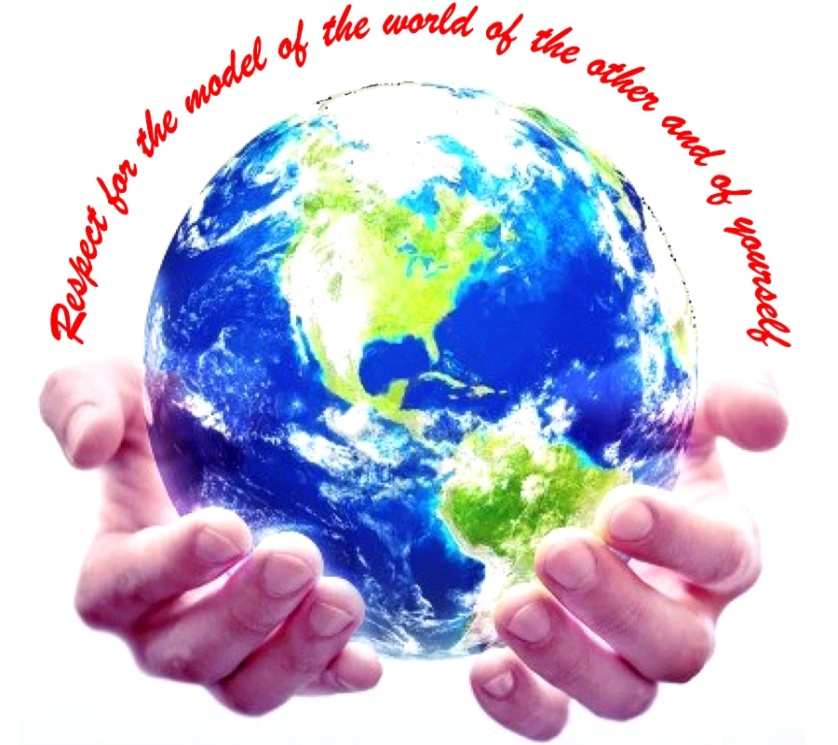 مرحبا
إمكانيات غير محدودة
Welcome!
to the NLP-course “Getting to know your Unlimited Powers even better”
دورة في البرمجة اللغوية العصبية
Dar al Amal, Ramallah, Palestine
fifth  day Thursday 26 October 2016
Trainers: Sytse and Marlies Tjallingii
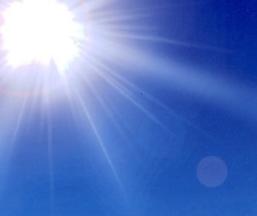 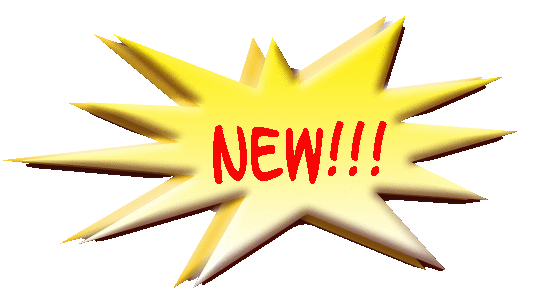 Energy
Good and New
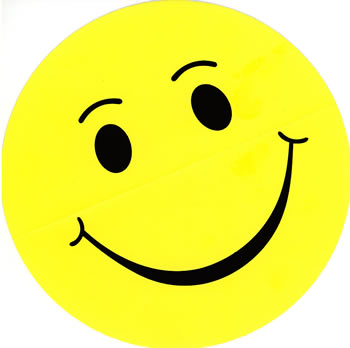 Joy
In pairs, 2 minutes each.
Focus at a recent situation which has given you a good/or new feeling. In which you felt energy, happiness or joy.
Share in the whole group the title of your experience and show your feelings at your face.
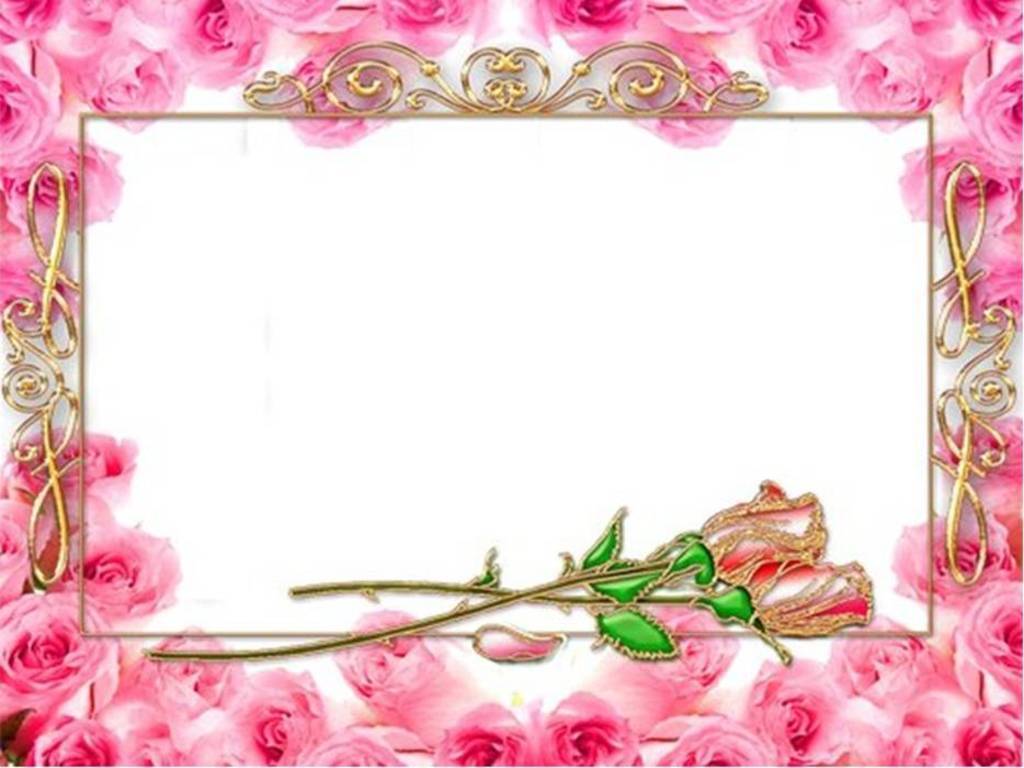 Open Frame
Questions
Experiences
Short stories
Share a real life-experience to reflect on what NLP can mean to it.
Goal: apply NLP in your own reality.
Healing Metaphors
At the foot end of the (own) children’s’ bed
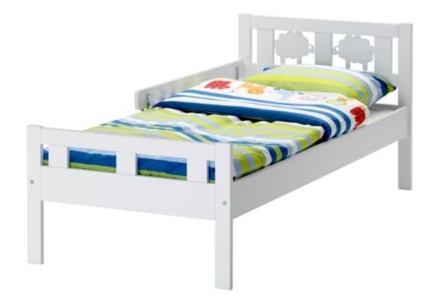 Objective of this exercise: 
Healing a painful situation in the past. 
This can be in early childhood, but also in adolescence.

The principle is:
You make all situations in the past more bearable 
and healing those by looking at it lovingly 
and to give love to your younger self in these situations.
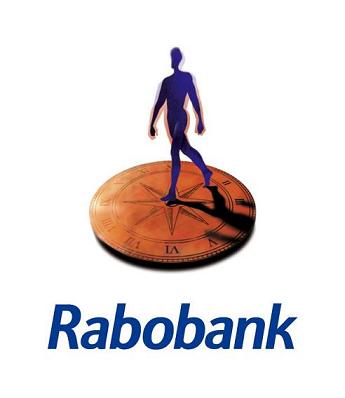 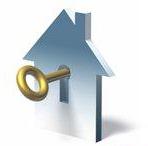 What does these metaphors mean to you?
What does this metaphor mean to you?
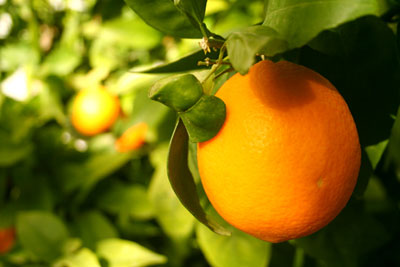 What does this metaphor mean to you?
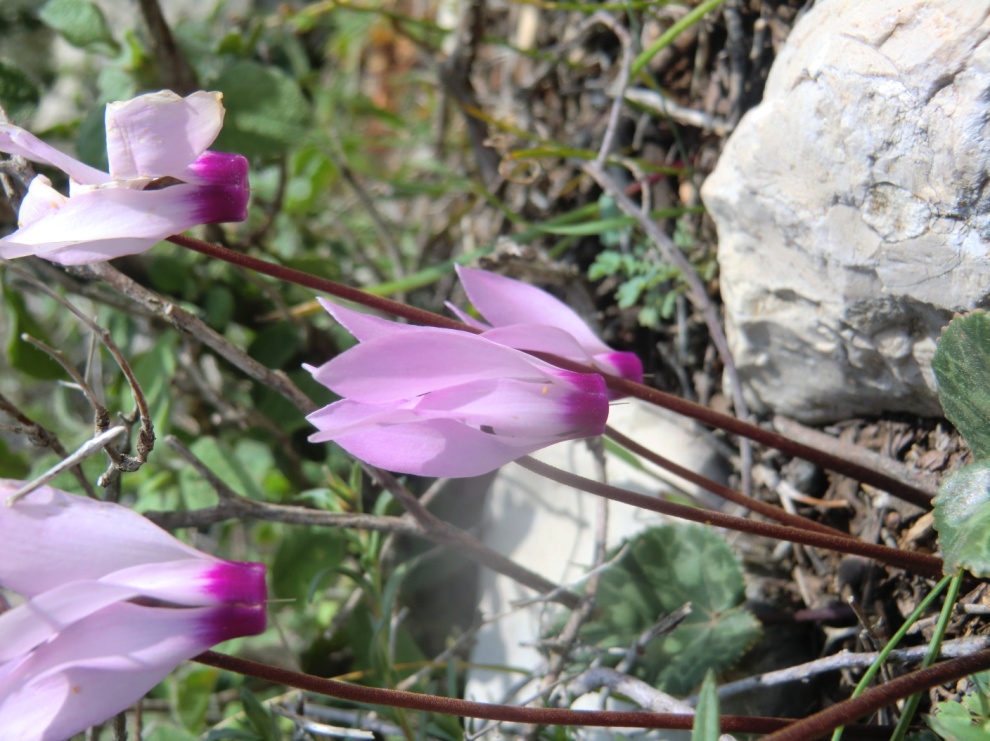 Milton Model
Hypnotic Stimulating Language
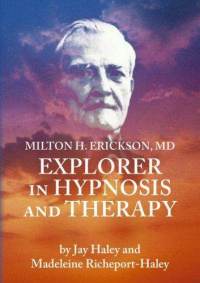 Milton Model: Language paternsmotivational languageto fill the listener with own positive thoughts
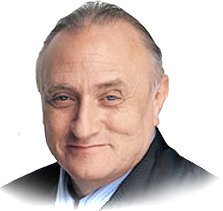 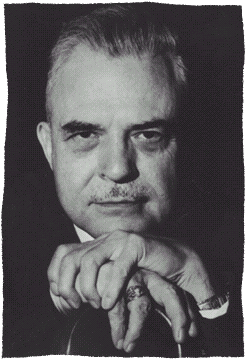 Richard Bandler
By  modelling
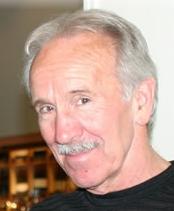 John Grinder
Milton Erickson
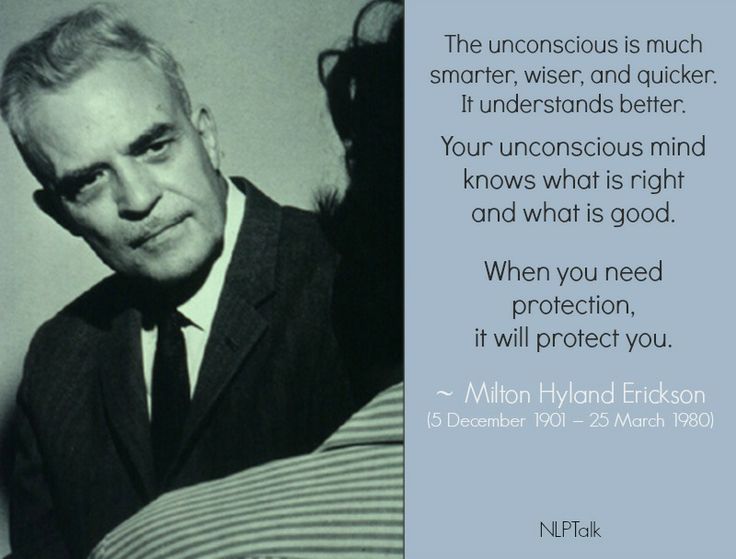 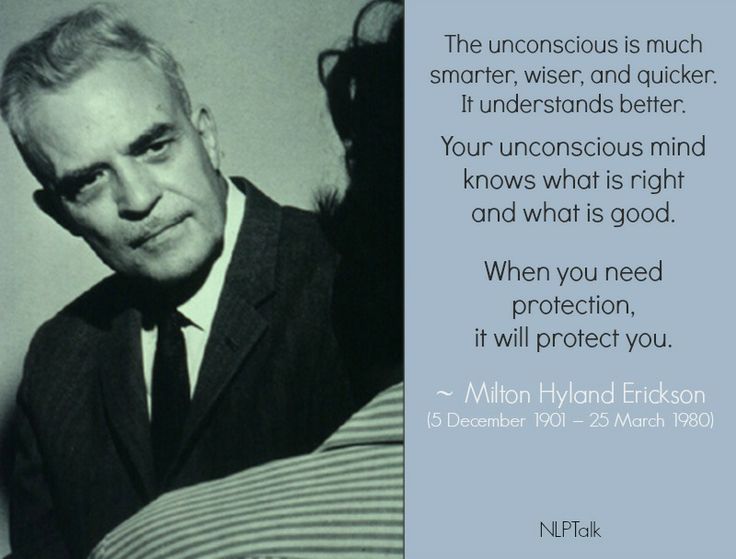 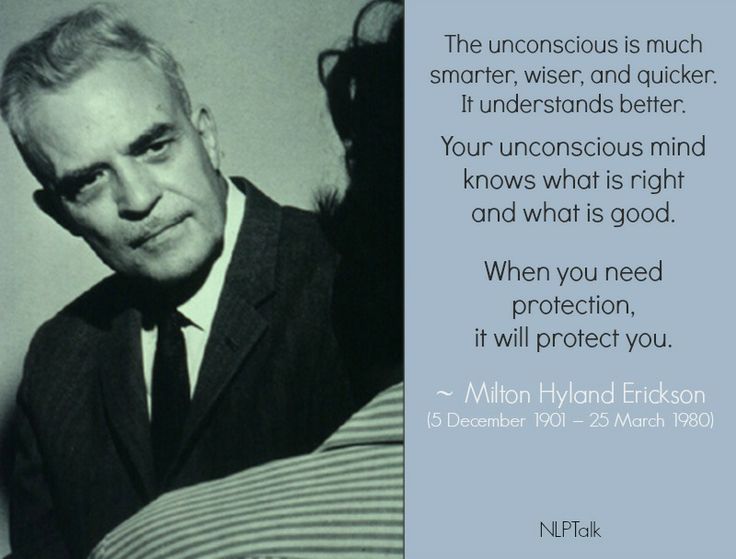 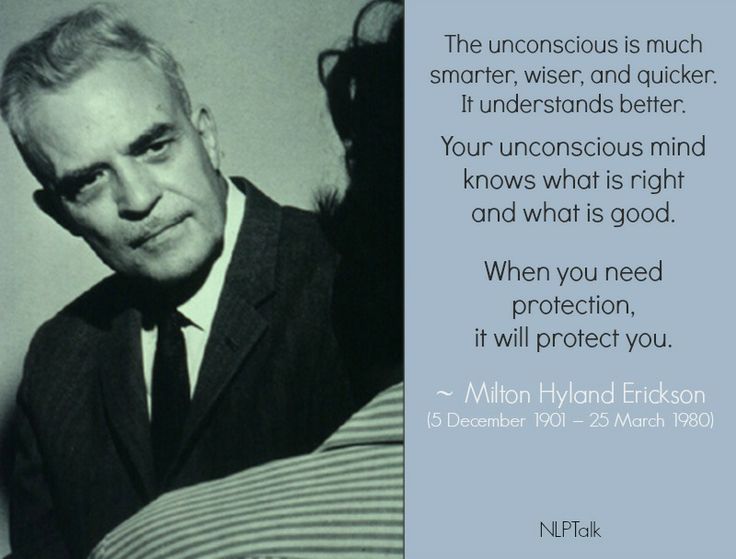 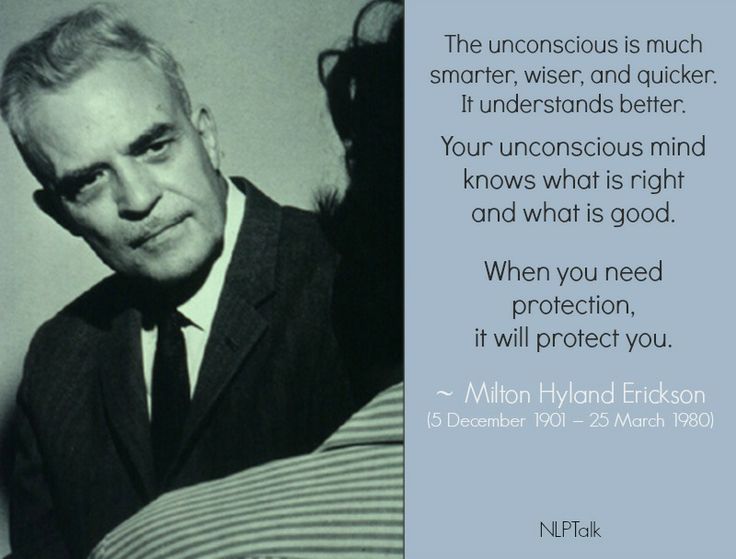 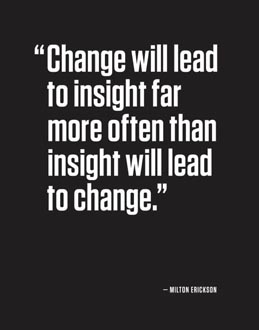 Examples of Milton language:
This is easy, isn’t it? (Tag question)
What is interesting is, when did you last learn so easily? (embedded commands)
Would you like to order it in blue or in green? (double binds)
Some day, we’ll all be free.
Things can go only better.
I have a dream.
Milton patterns
1. Distortions in the Milton model
Distortions are language constructions which are far from the reality, or you may say easily to reframe to a more realistic version.
Milton Distortions (1)
Mind reading
You guess what could be the thoughts in the other’s mind, and of course it’s a guess.
Milton Distortions (1)
Mind reading
 
Examples:

"You are curious what you will get out of this learning”. 
	This suggestion creates curiosity, even if it was not there before.
“You don't know yet, what the next minute will bring”
	This creates openness
“At the same time you know, that you are still going to learn more."
	This suggests that you are coming into a learning state.
"You know what I mean."
	This suggests that you understand everything I said.
Milton Distortions (1)
2. Cause and effect
You make a causal relation between two phenomenon’s which is not proved, but seems likely. 
A causes B.
Milton pattern Cause and Effect (2)
Examples:

 "While you are sitting here you can already imagine how this will change the way you are working”
Suggestion is: Sitting here causes change in working

 “While you practice the new skills with your colleagues, you can get an idea of how that translates into your reality."
Suggestion is: Practice causes translation in your reality.
Milton language (3)Deletions
Deleting information is the most useful for hypnotic purpose
Process words
Unspecified verbs
Simple deletions
Object is absent
Tag questions
Comparisons
Untruth
Milton language (3)Deletions
I see that you are ready to listen (simple deletion)
As you may have attention you will learn more and more (unspecified verbs)
There are people who are learning fast (unspecified subject) 
You are feeling more and more curious (comparing)
Remember that you have been through some tough times and survived them well (judgements)
You are gaining new insights, building new friendships (nominalisations)
Milton Language (4)Generalisation
You become more successful, you will be able to discover new ways. (possibility)
You must take this forward where it has to go (necessity)
Every time you feel like this you will remember how important this is for you. (universals)
All the skills you need are easy for you to learn (universal)
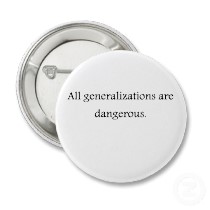 Rapport
Body language
Milton Language
Tonality matching
Pacing and leading
A coach
B client
pacing
leading
Unused resources
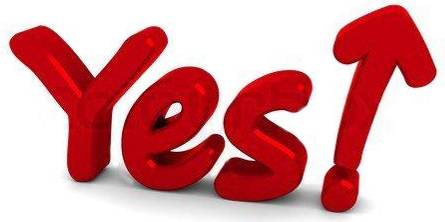 1
I observe that you came to this place. (a)
I notice that you are looking at me which means that you have attention for this (b)
2
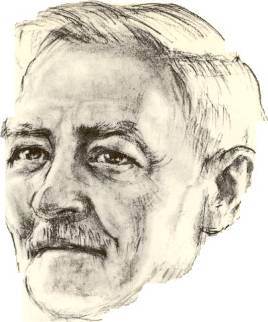 I can imagine that you ask yourself how much this conversation can give you. (c)
3
Everything is pointing in the direction of  success (d)
4
Milton patterns
Factual observation
Cause Result
Mind reading
Universal truth
Possibility
Presupposition
5
There may happen beautiful things. (e)
How would you approach this case?
Non- Violent Communication
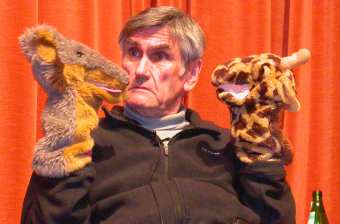 ´You´ messages
´I´ messages
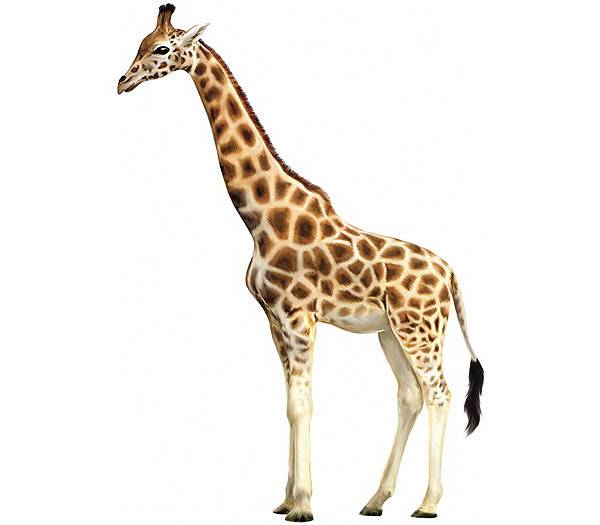 Giraf
Jackal
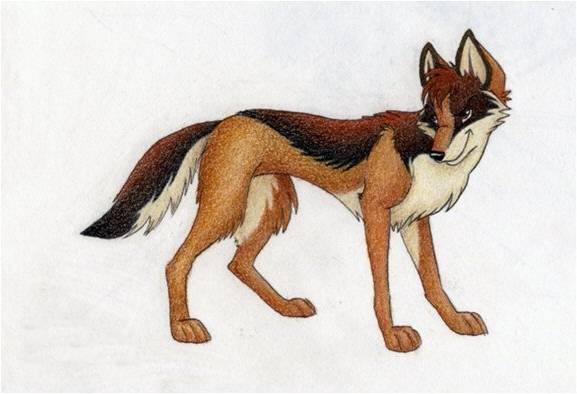 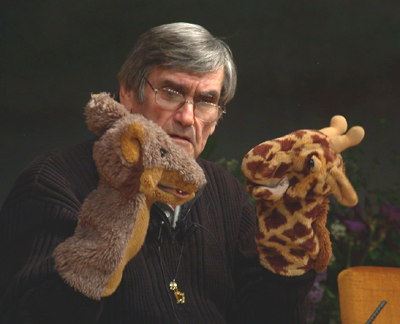 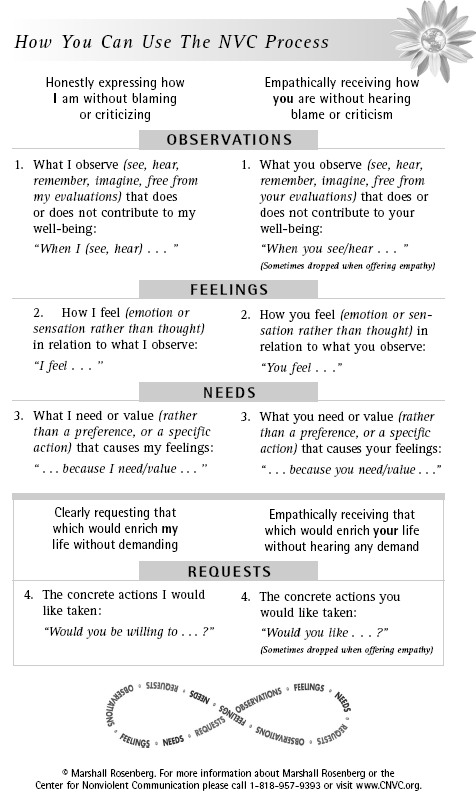 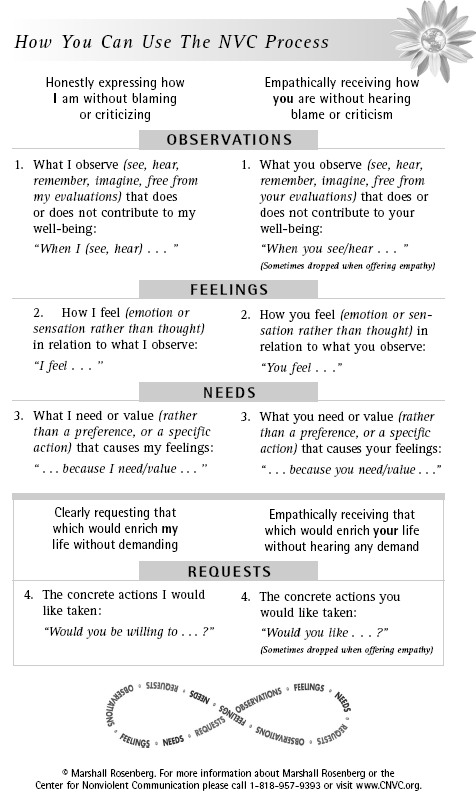 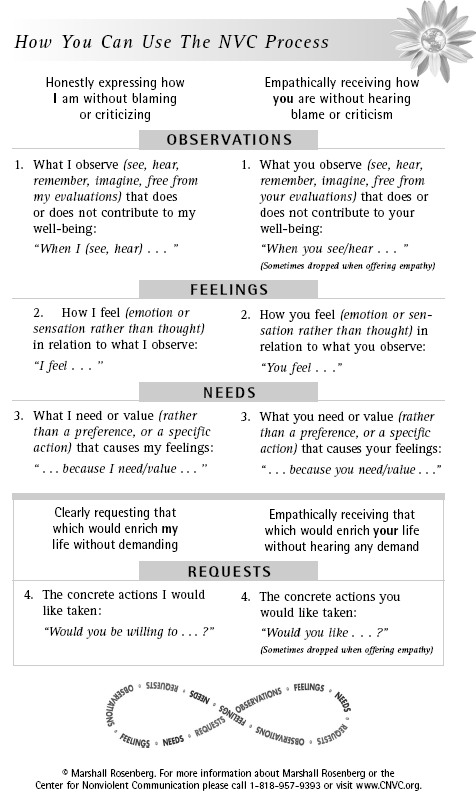 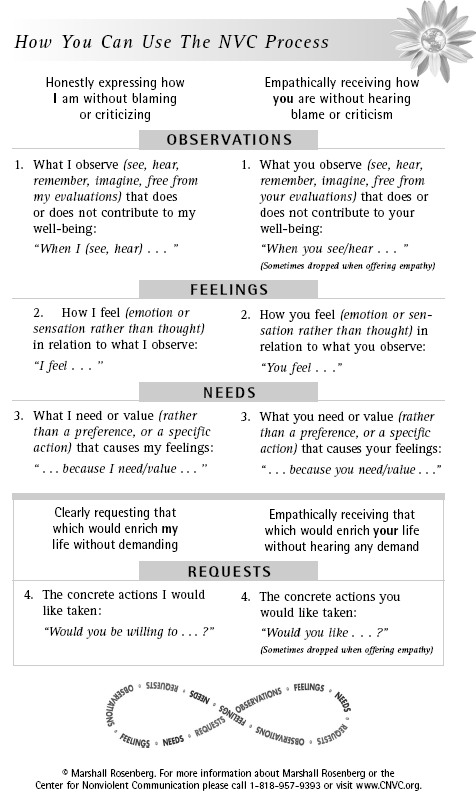 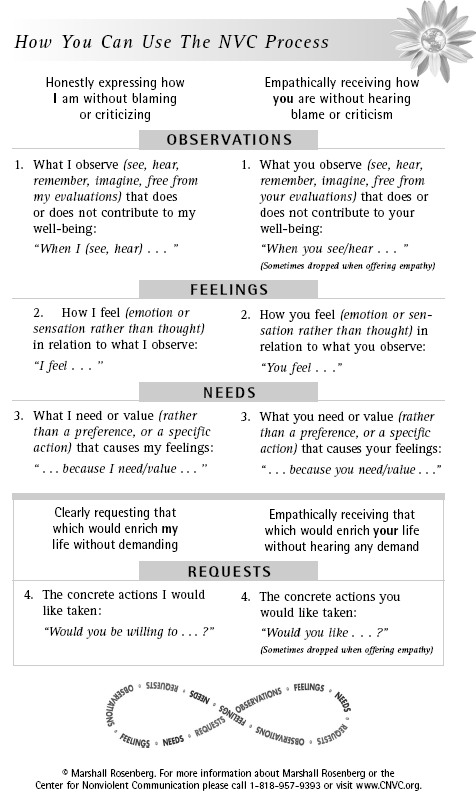 Marshall Rosenberg:

Non-Violent Communication
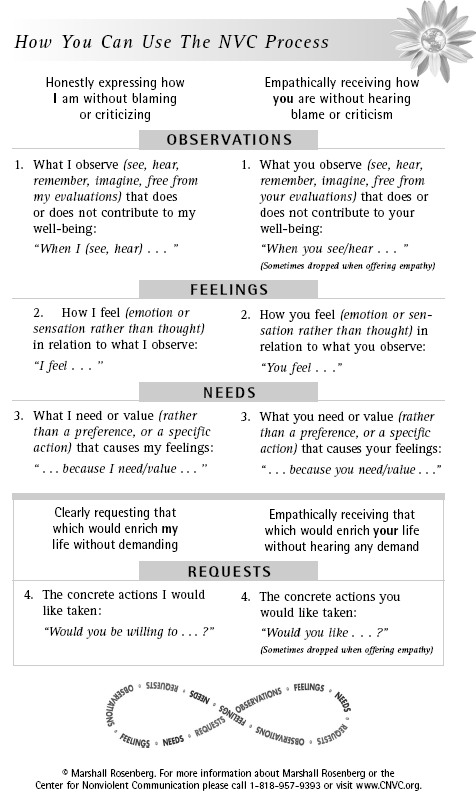 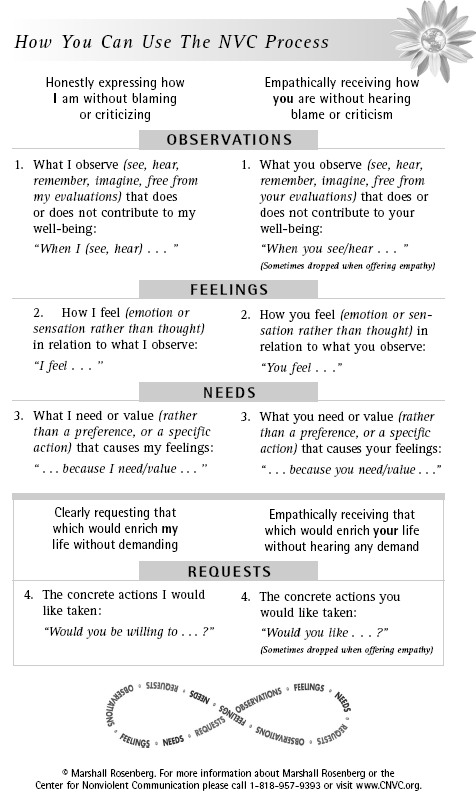 OPTIONS
4.  Which possibilities do you have to fulfill your needs?
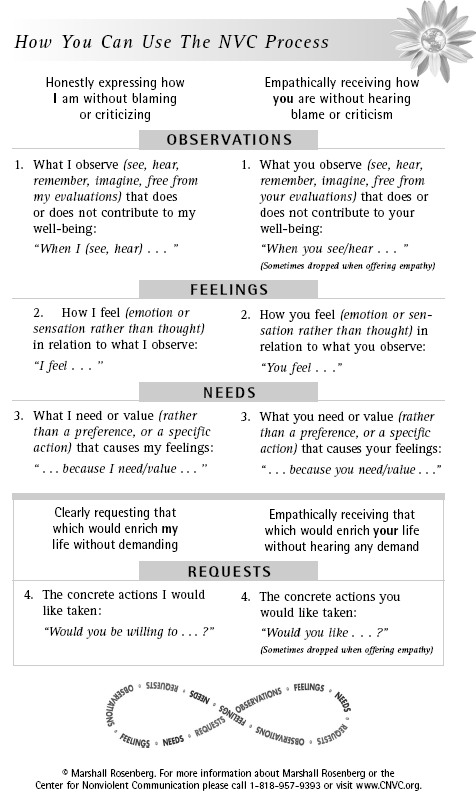 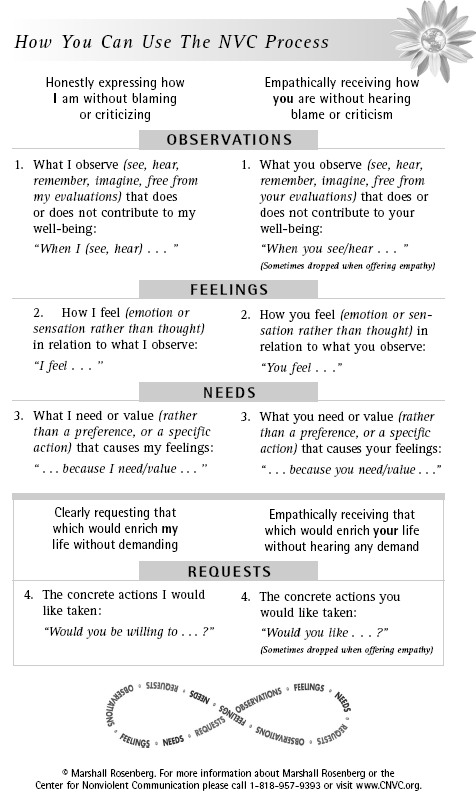 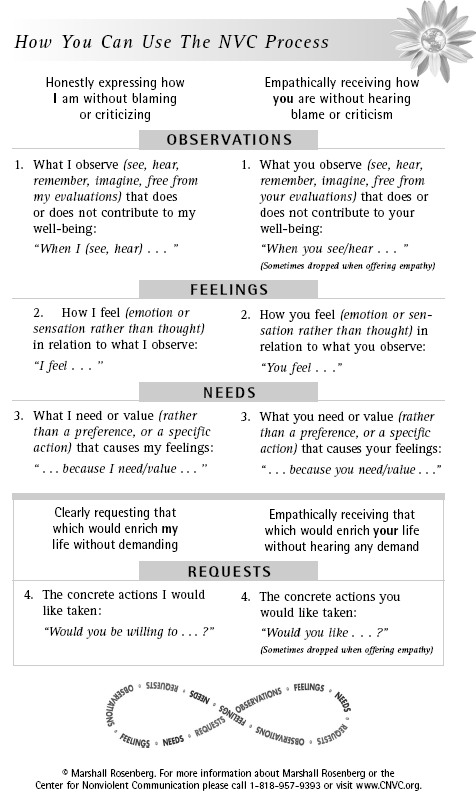 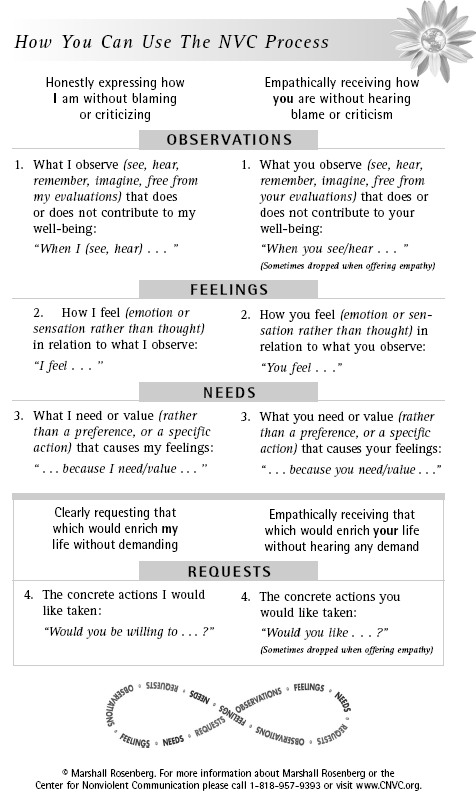 Non-violent Communication
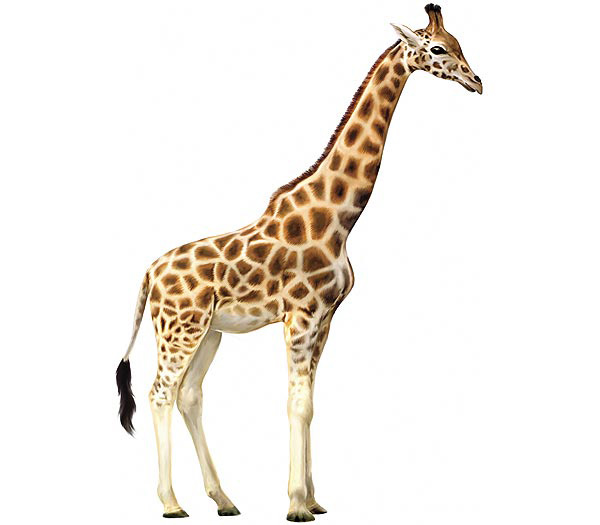 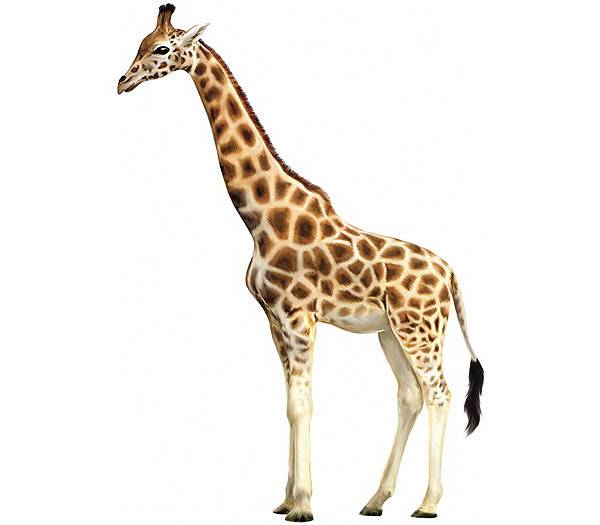 Nonviolent Communication
Giraf Language
Violent Communication
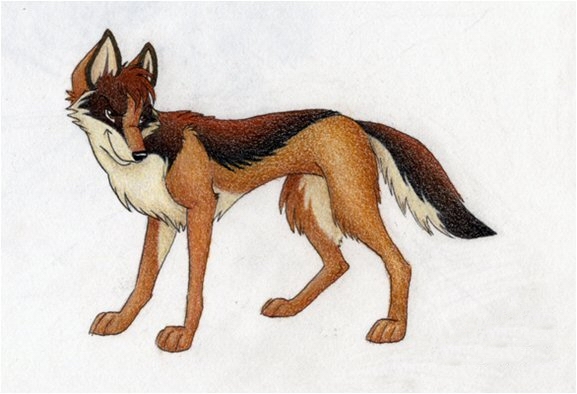 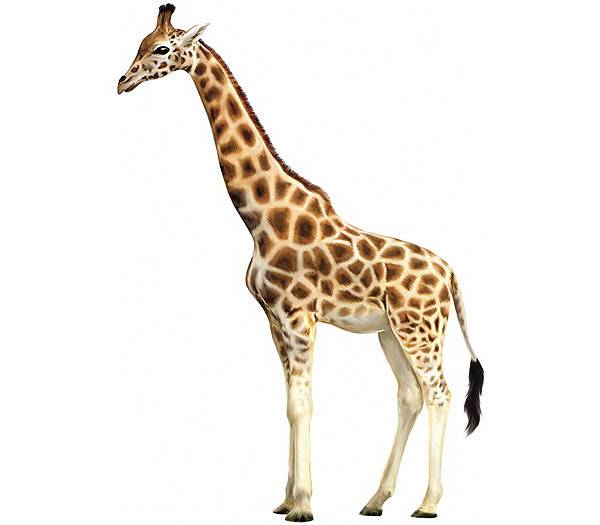 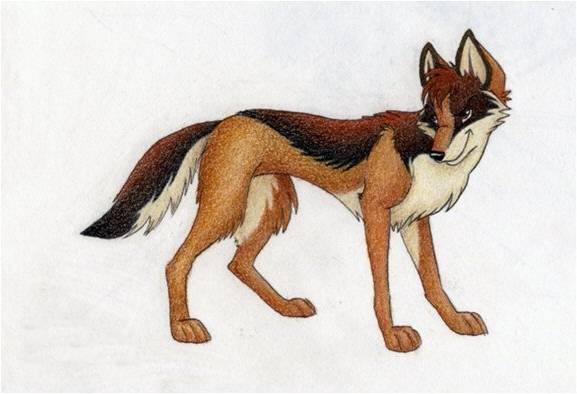 Nonviolent Communication
Giraf Language
Pitfalls of the Jackal
Video mother and child:
..\video's\NVC\Compassionate Communication with Kids.flv
Giraffe language
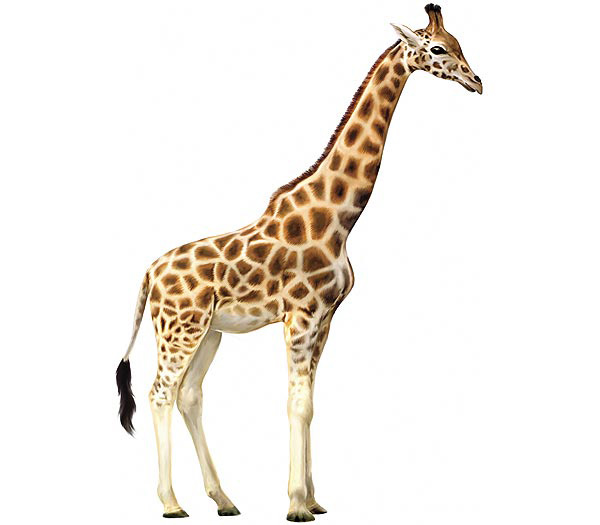 Look for at least 3 different needs which are basic in your life.
What are your feelings when these needs are not fulfilled? 
What are your feelings when these needs are fulfilled? 
What are your options to fulfill these needs?
What are you going to do or what is your request?
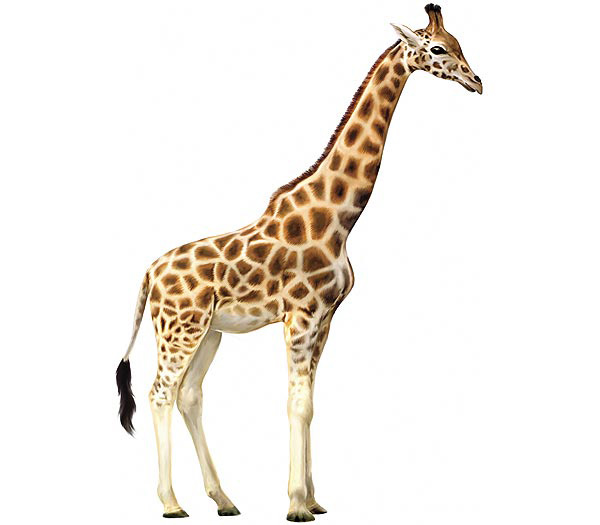 1. Observe
Without judgement

“I see............... “
“I hear............ “
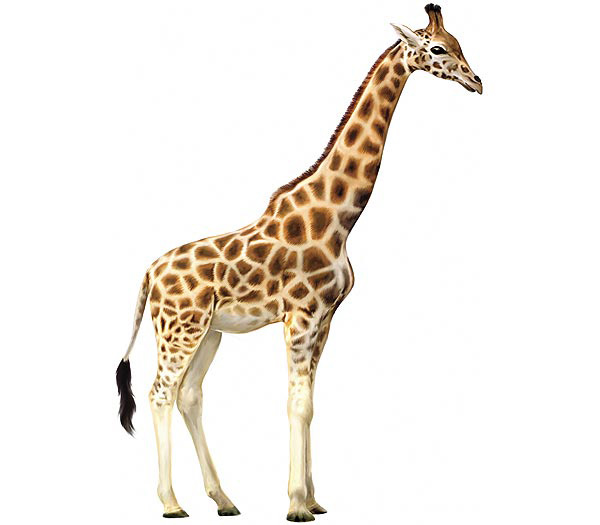 2. Feelings
Acknowledge
	Your feelings
	“I feel me with this...............”
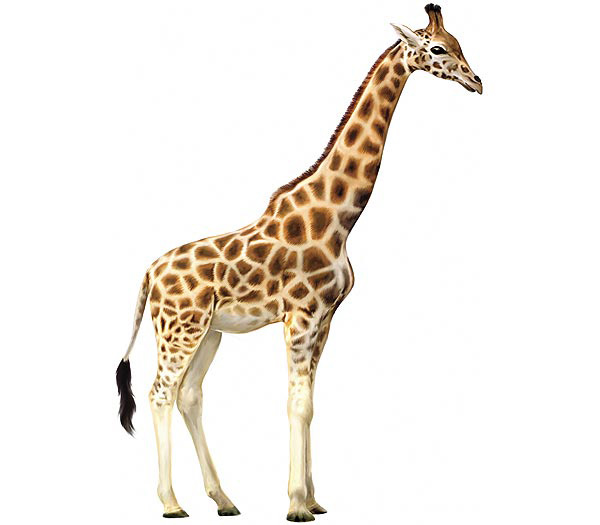 3. AcknowledgeNeeds
Connect your feelings with your needs.
“I feel ....., because I have a need to ...............”
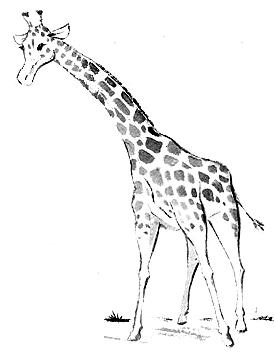 Needs
I have a need at a deep level and I take resposability to fulfill this need
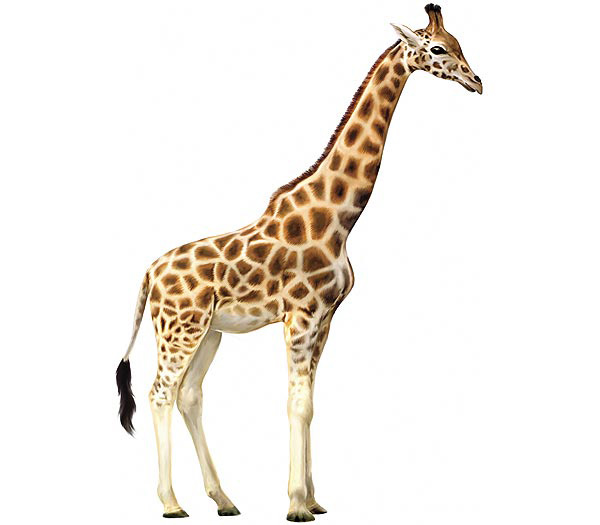 4. Options
Which different possibilities do you have to fulfill your authentic needs?
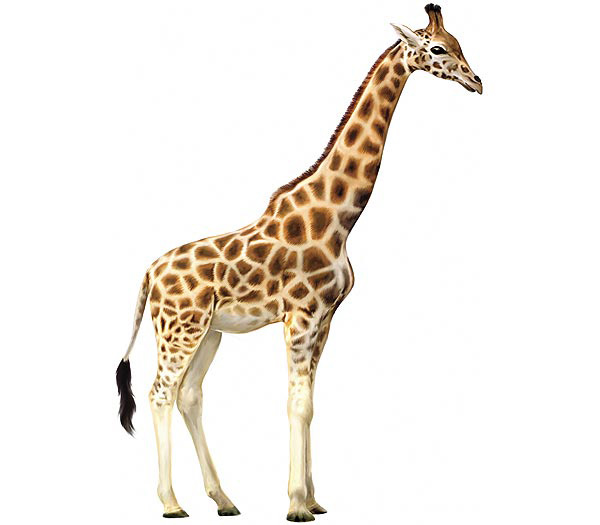 5. Request or action
Would you like to do .......?

I’m going to do ...........
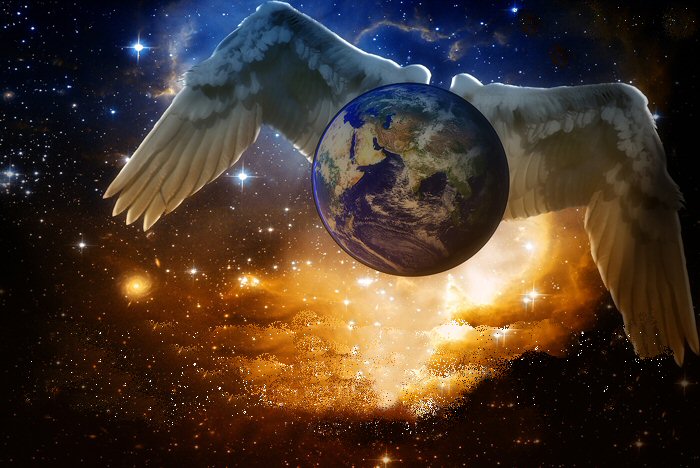 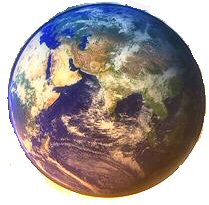 The world needs our love!
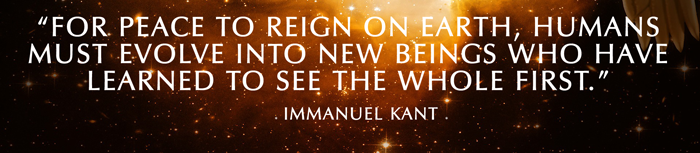